SESIÓN 6

EVALUACIÓN DE RECURSOS DISPONIBLES
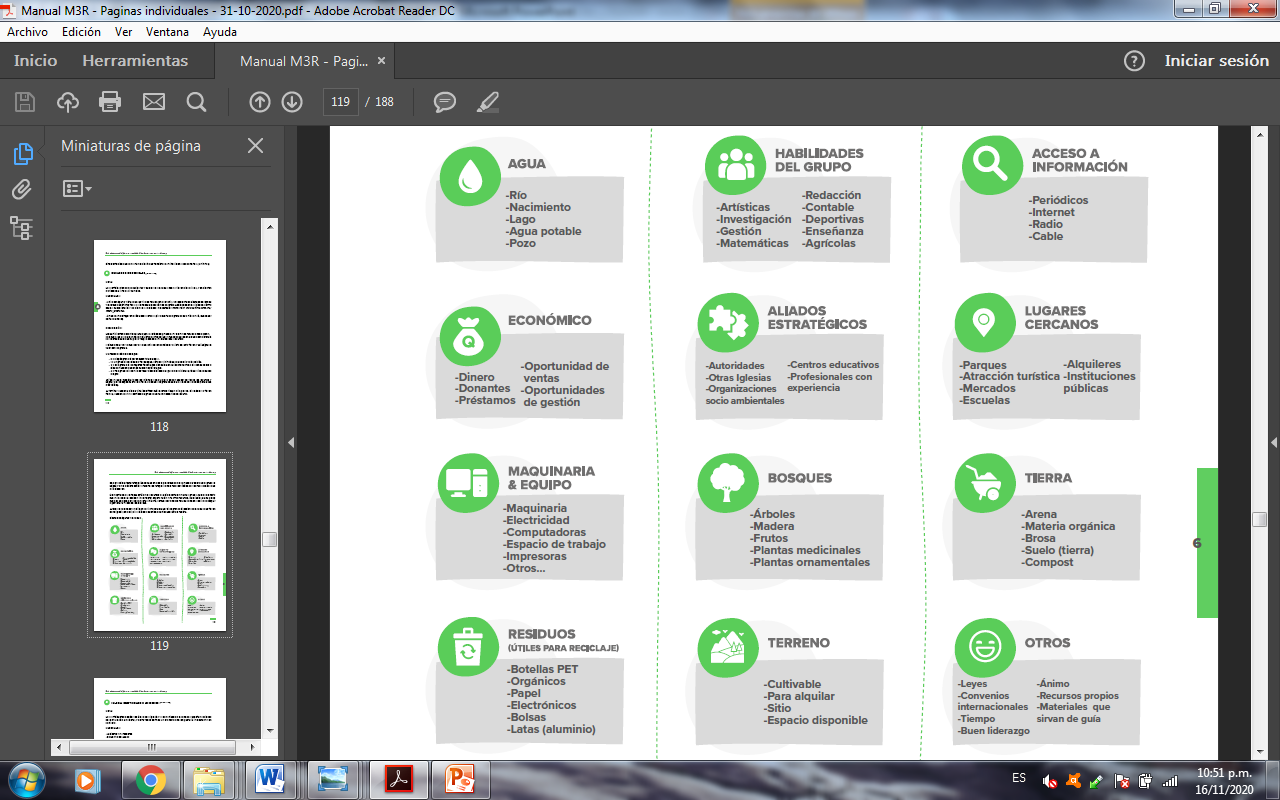 En las siguientes diapositivas encuentra la ampliación de cada uno de los recursos para imprimir o proyectar, según la descripción de actividad en el libro. 
Le recomendamos agregar imágenes de los recursos, según su localidad.
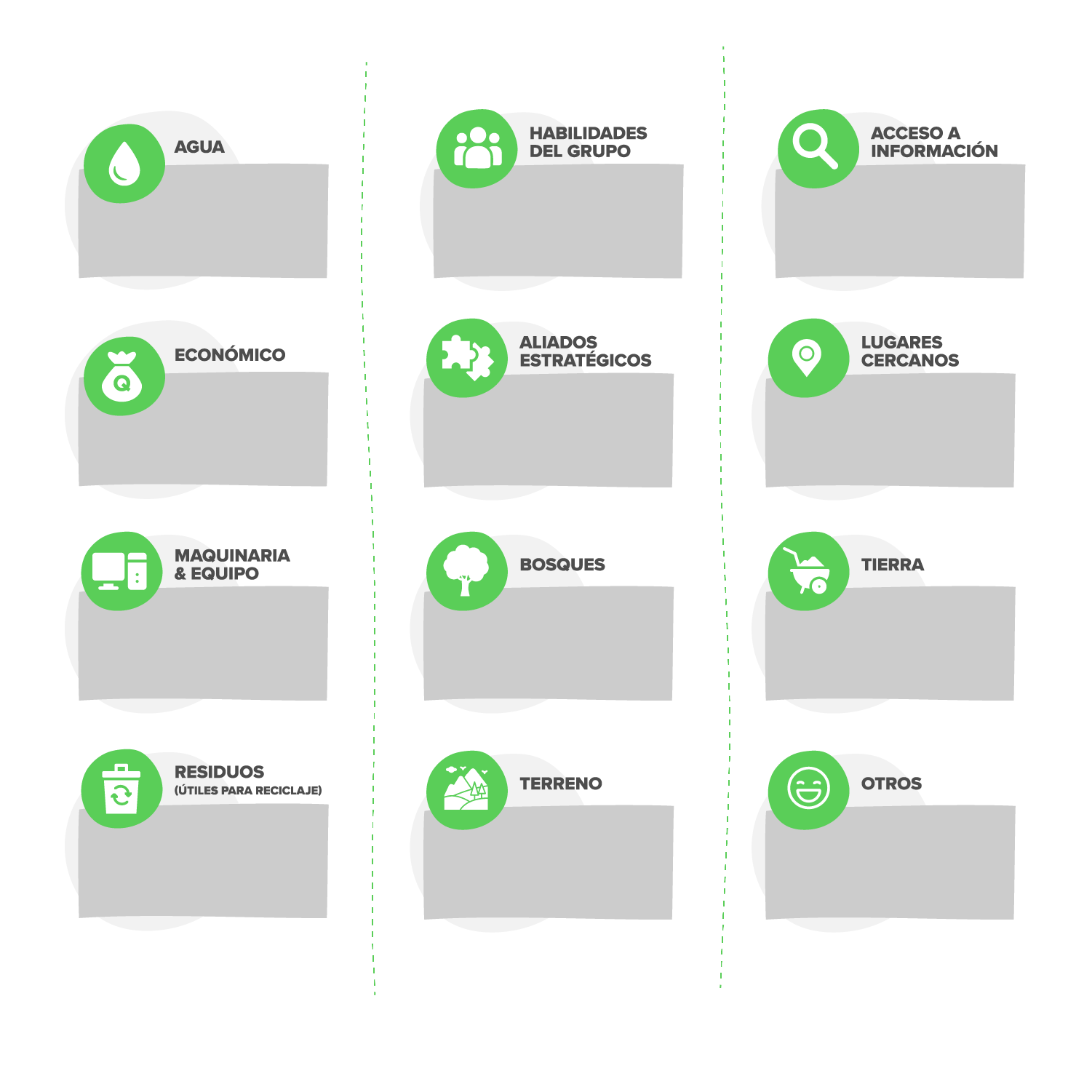 -Río
-Nacimiento
-Lago
-Agua potable
-Pozo
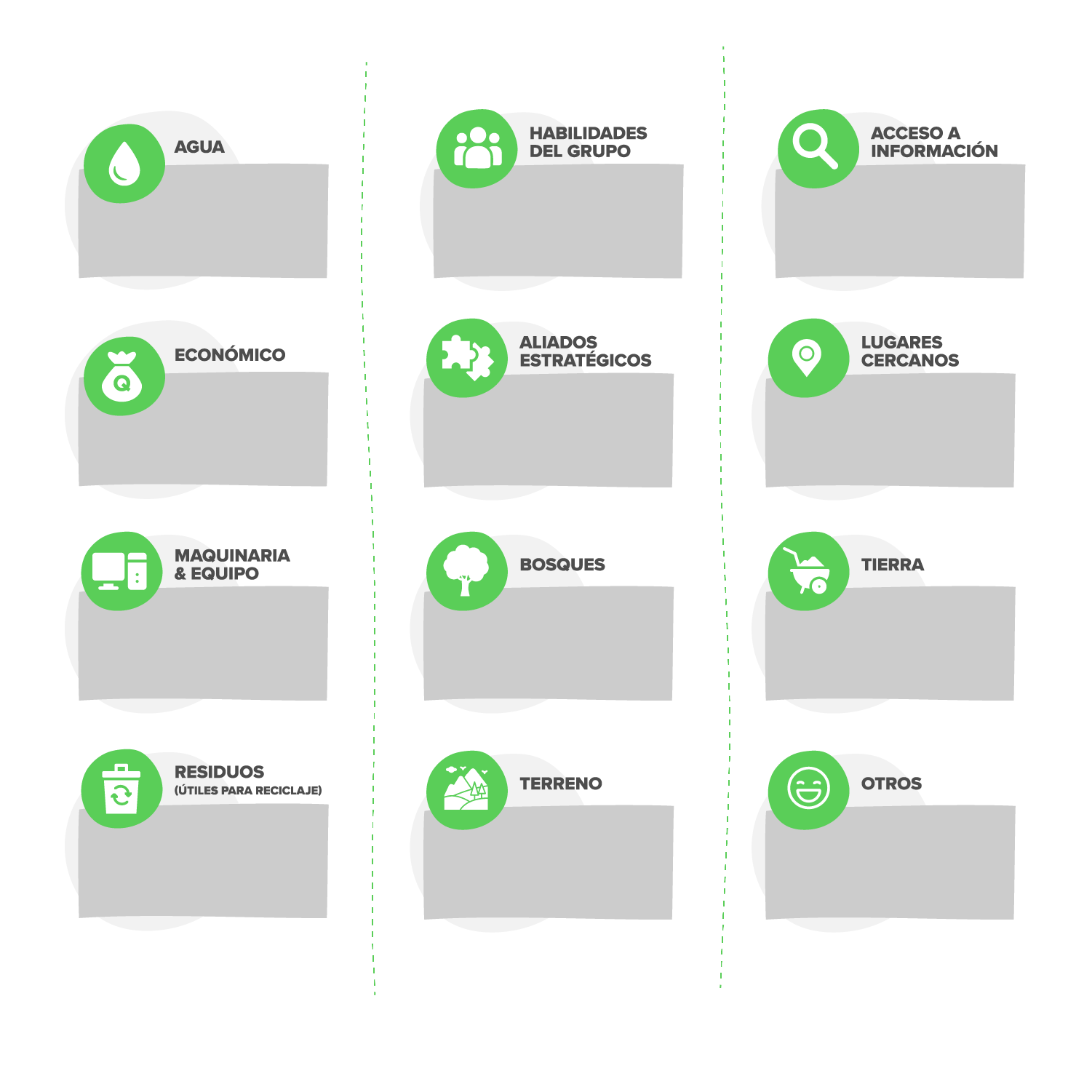 -Artísticas
-Investigación	
-Gestión
-Matemáticas
-Redacción
-Deportivas
-Enseñanza
-Agrícolas
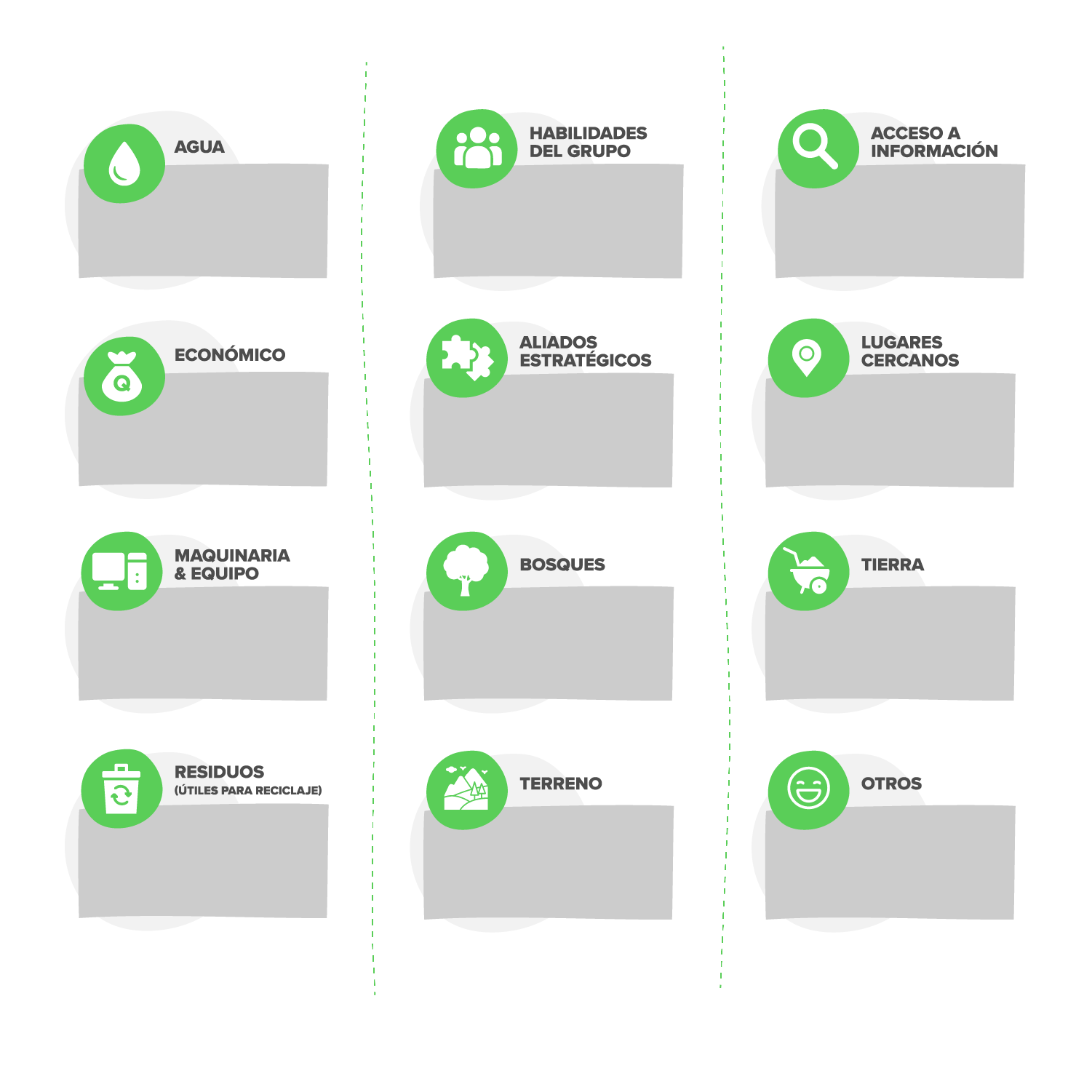 -Periódicos
-Internet
-Radio
-Cable
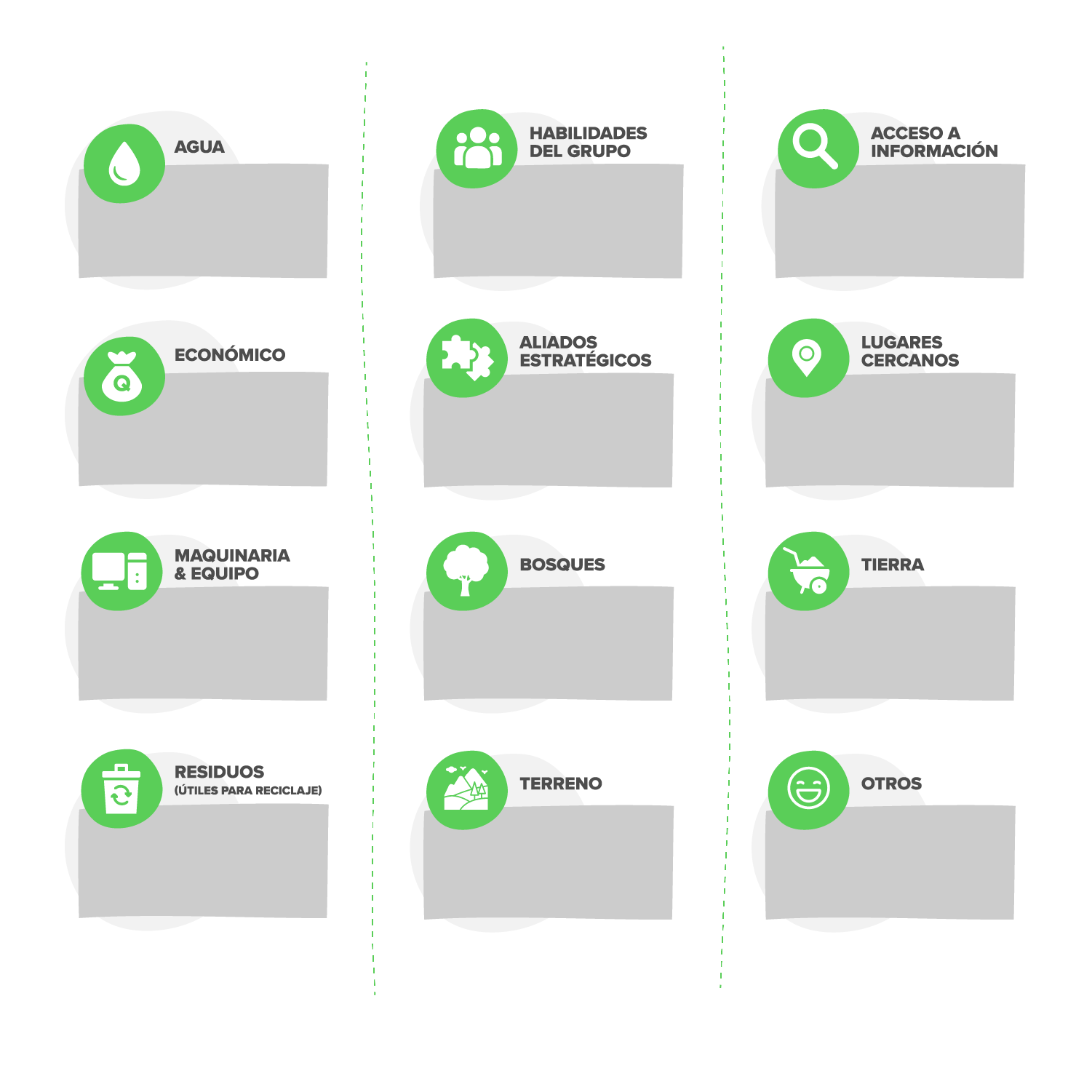 -Oportunidad 
  de ventas
-Oportunidades
  de gestión
-Dinero
-Donantes
-Préstamos
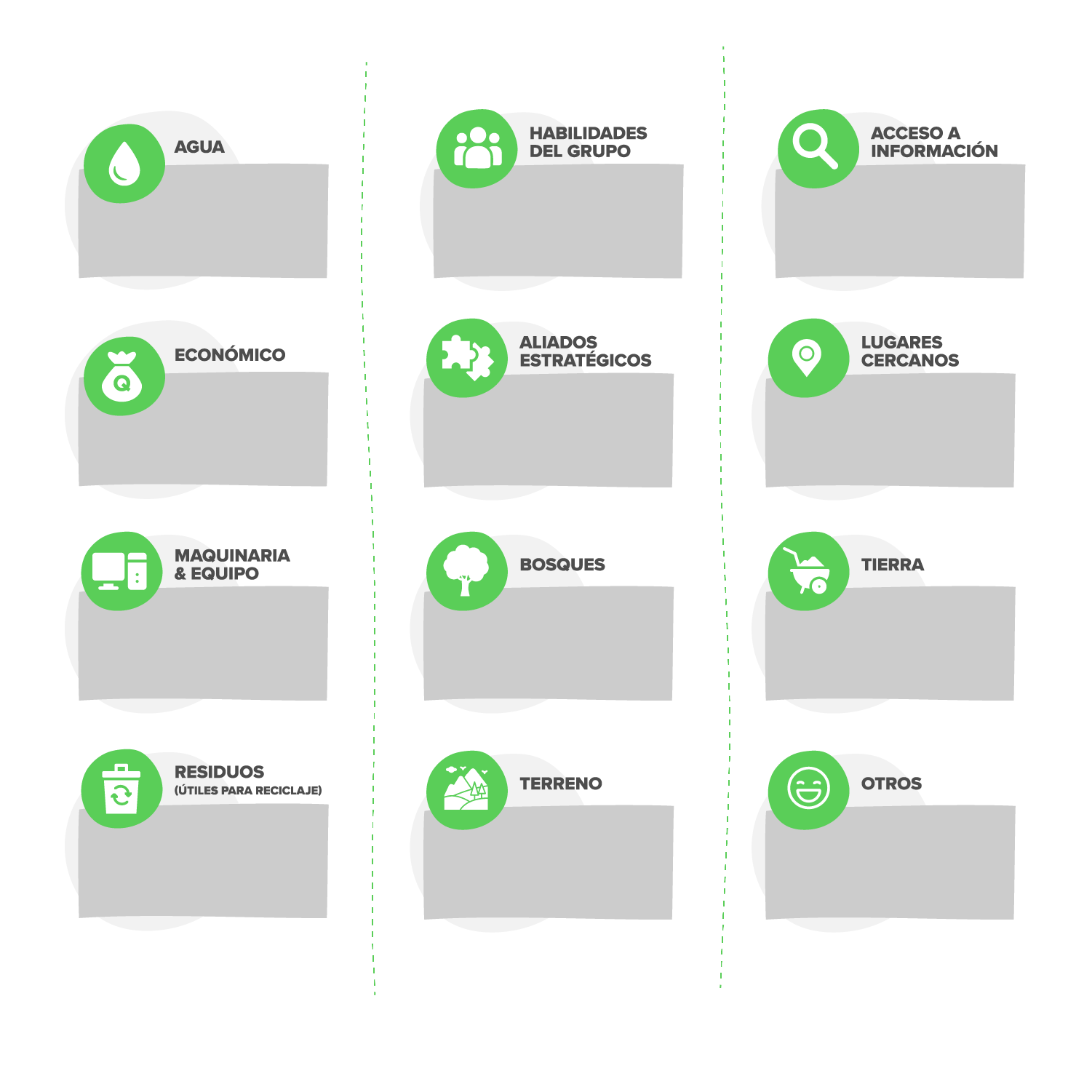 -Centros educativos
-Profesionales con
  experiencia
-Autoridades
-Otras Iglesias
-Organizaciones
  socio ambientales
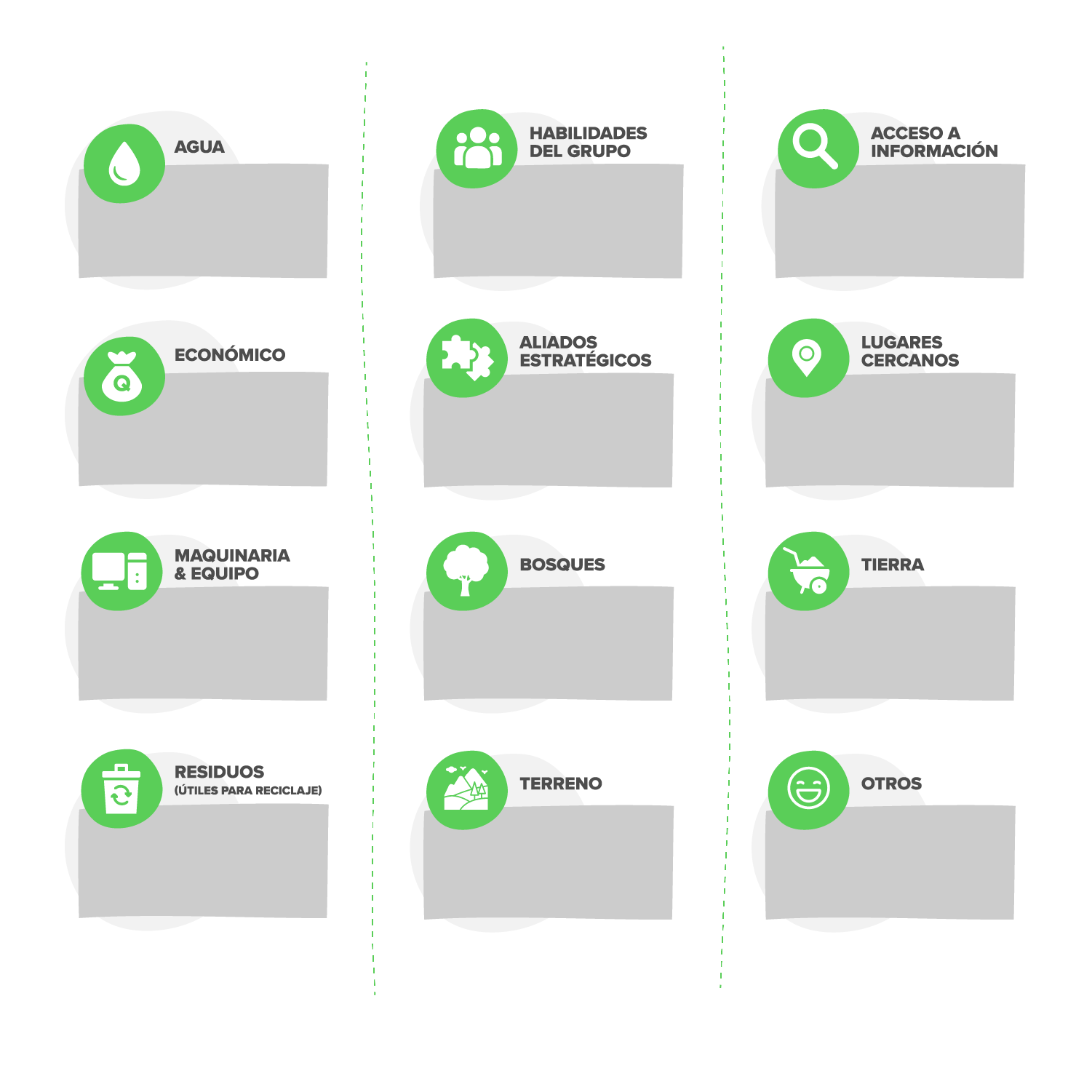 -Parques
-Atracción turística
-Mercados
-Escuelas
-Alquileres
-Instituciones
  públicas
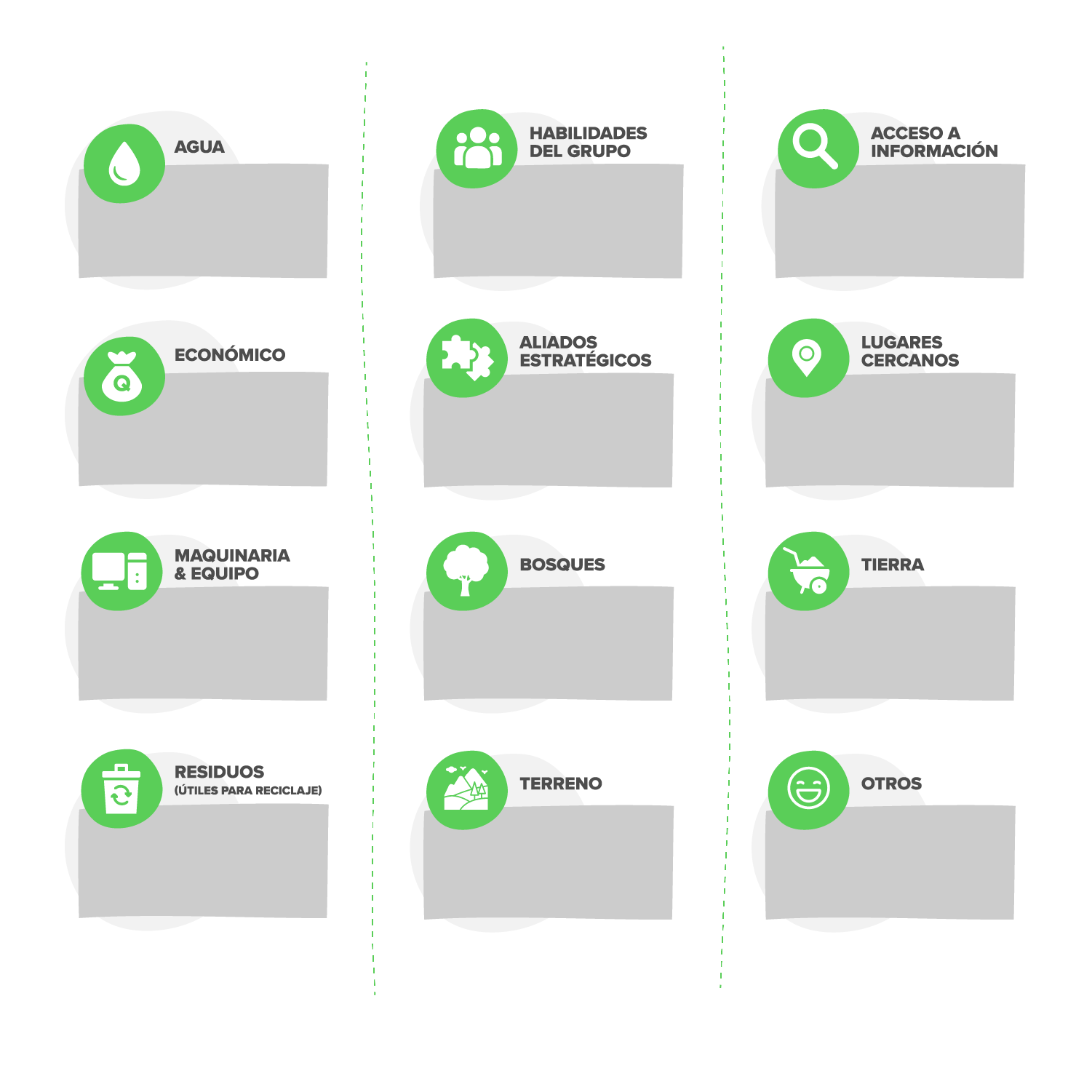 -Maquinaria
-Electricidad
-Computadoras
-Espacio de trabajo
-Impresoras
-Otros…
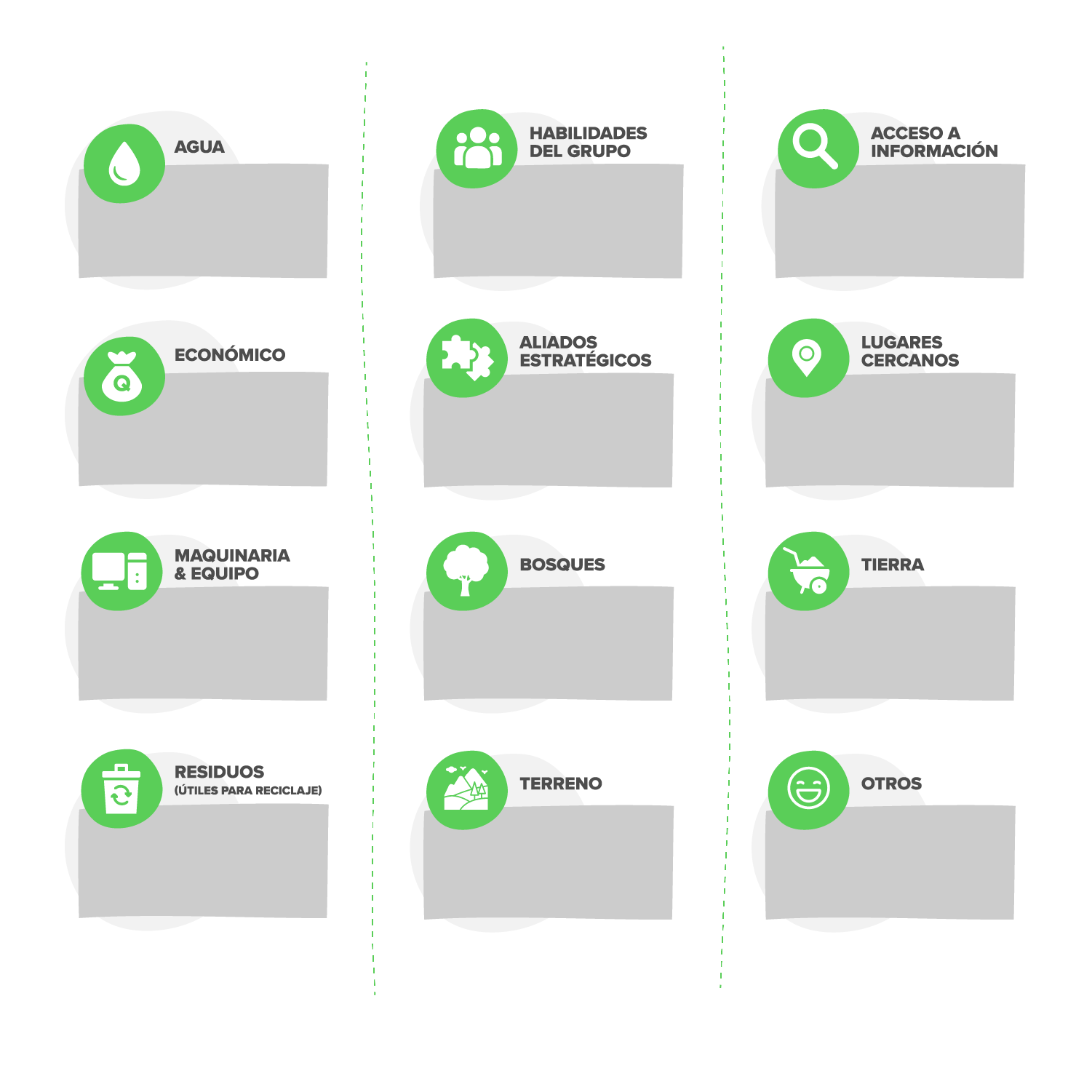 -Árboles
-Madera
-Frutos
-Plantas medicinales
-Plantas ornamentales
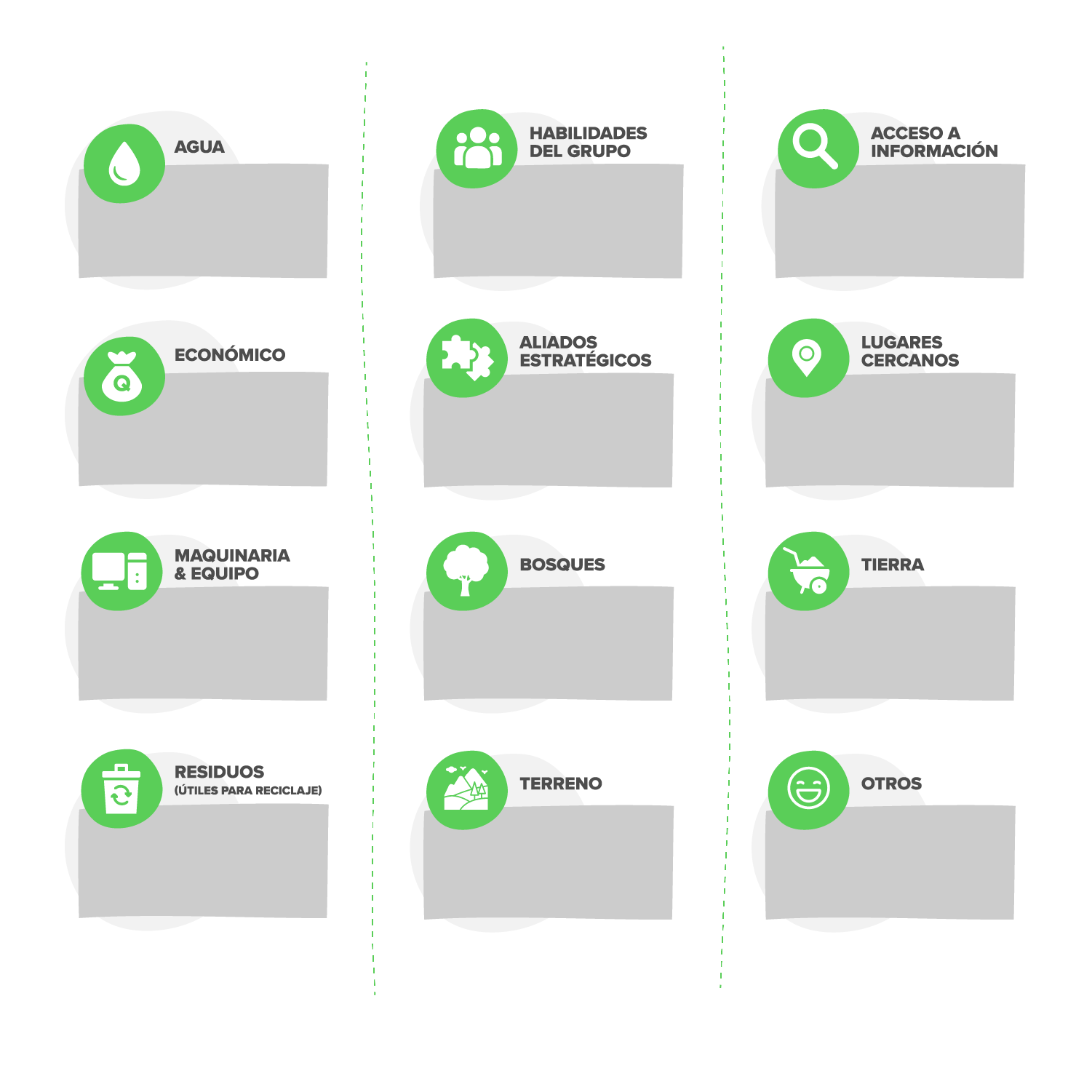 -Arena
-Materia orgánica
-Brosa
-Suelo (tierra)
-Compost
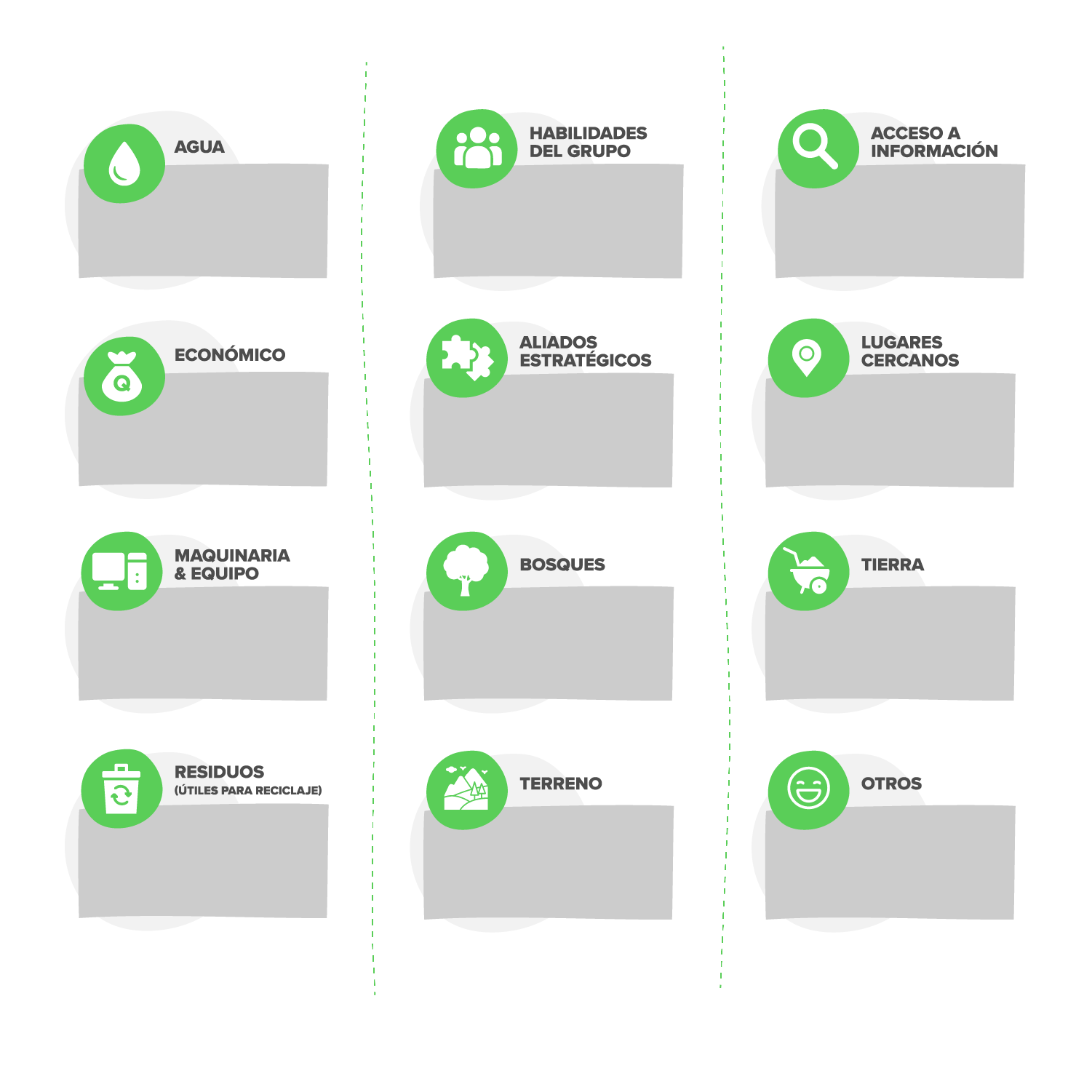 -Botellas PET
-Orgánicos
-Papel
-Electrónicos
-Bolsas
-Latas (aluminio)
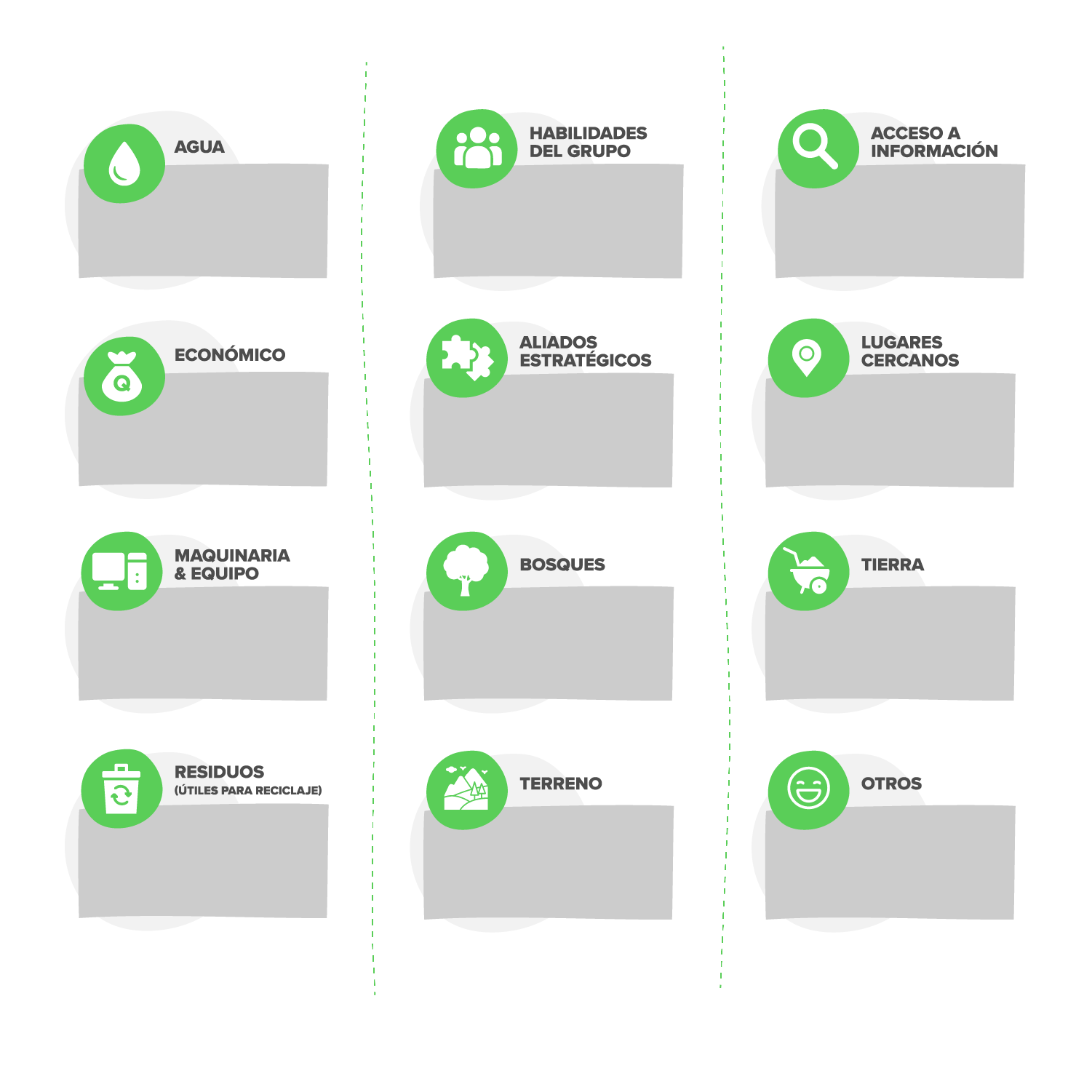 -Cultivable
-Para alquilar
-Sitio
-Espacio disponible
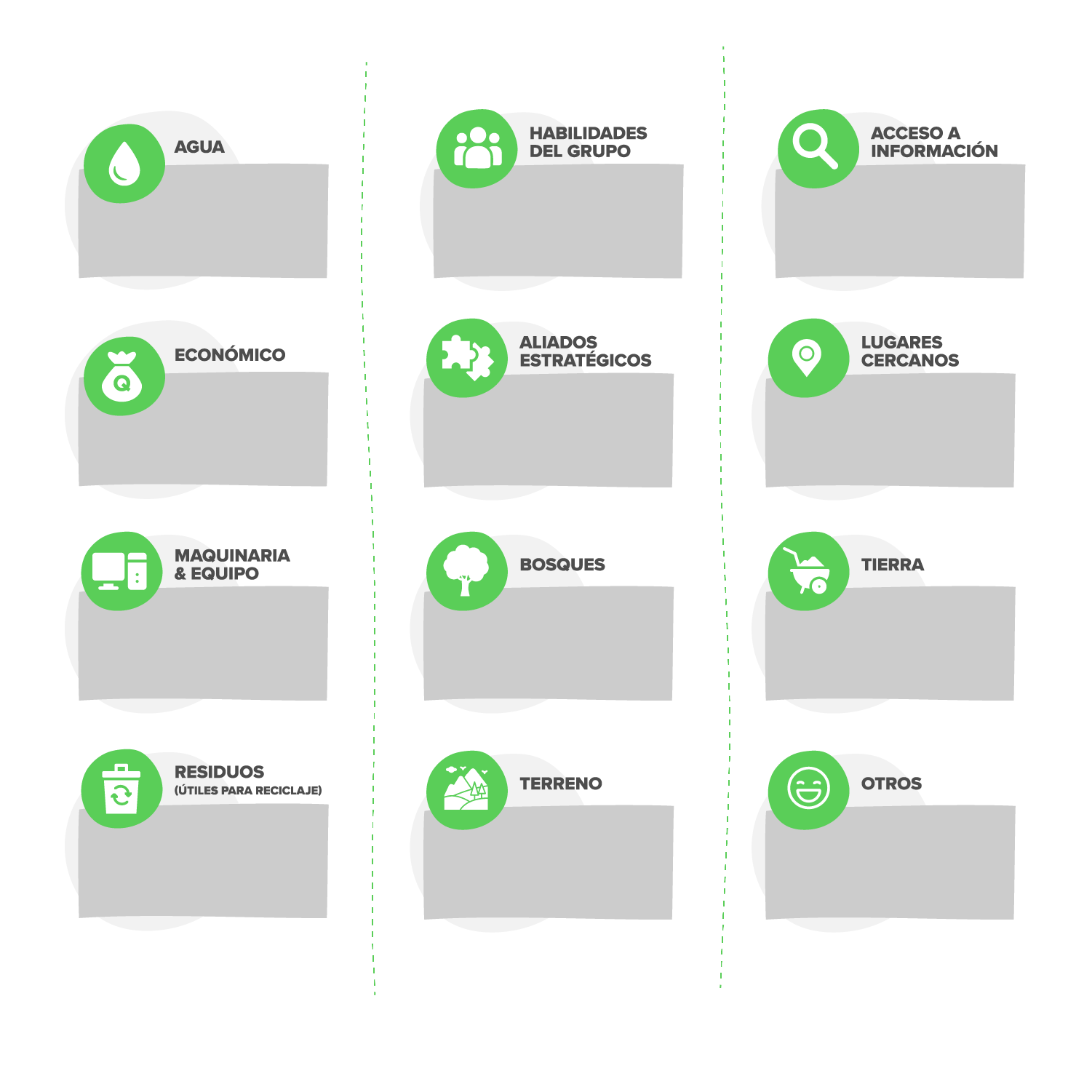 -Leyes
-Convenios
  internacionales
-Tiempo
-Buen liderazgo
-Ánimo
-Recursos propios
-Materiales que
  sirvan de guía